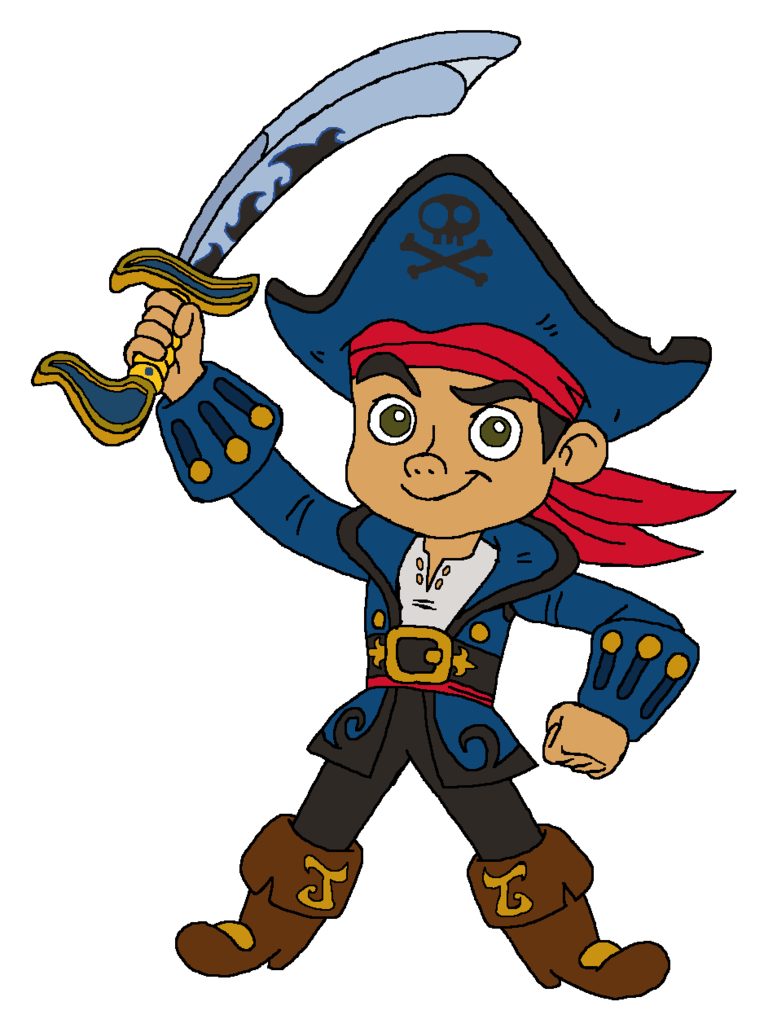 "Pirates Count"
Буторин Денис Дмитриевич
Маслова Анна Эдуардовна
Коломин Алексей Иванович
Колесникова Алёна Евгеньевна
Dead Dynasty ©
Проблема
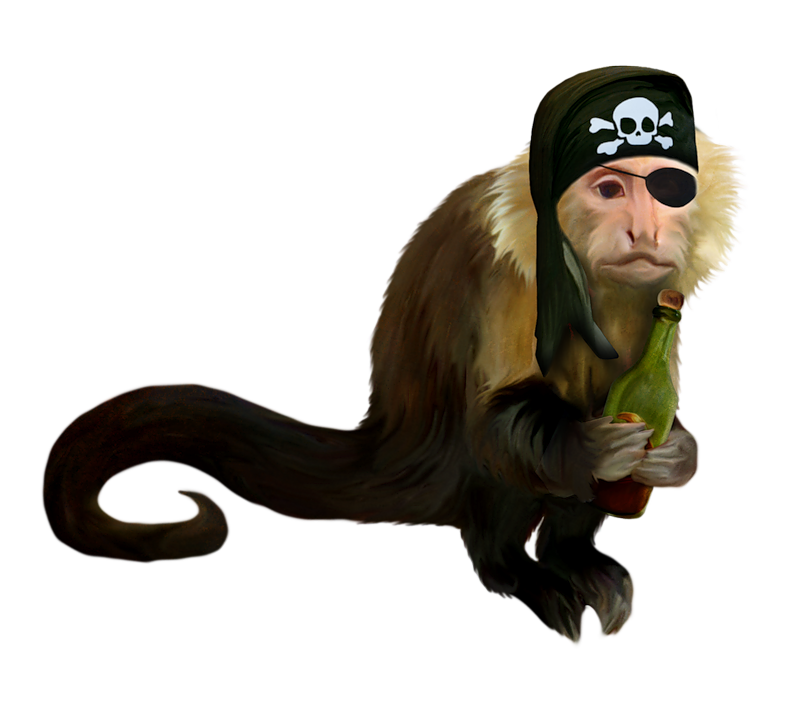 Отсутствие приложений для тренировки устного счета с детальной настройкой данных
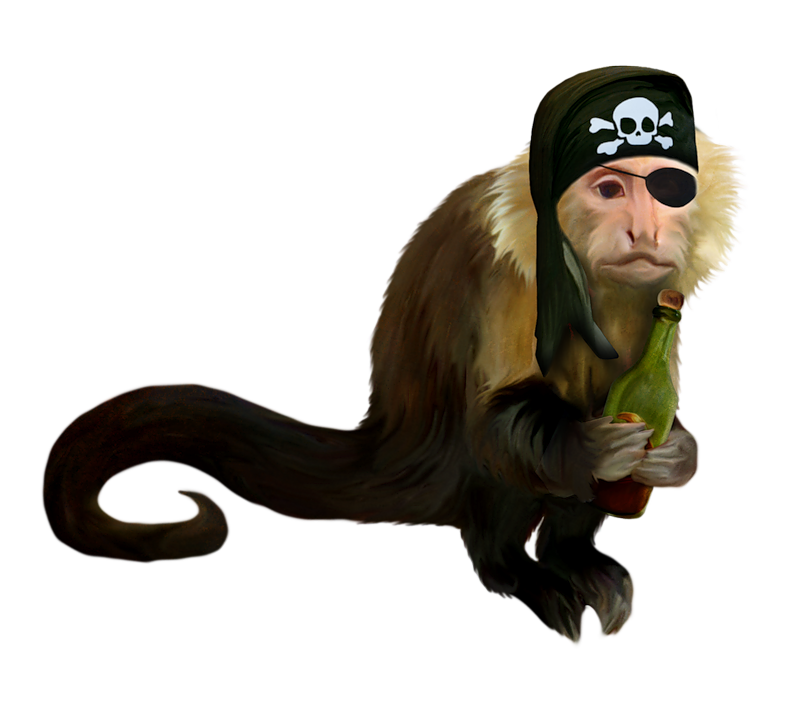 Цель
Научиться быстро, качественно и устно считать.
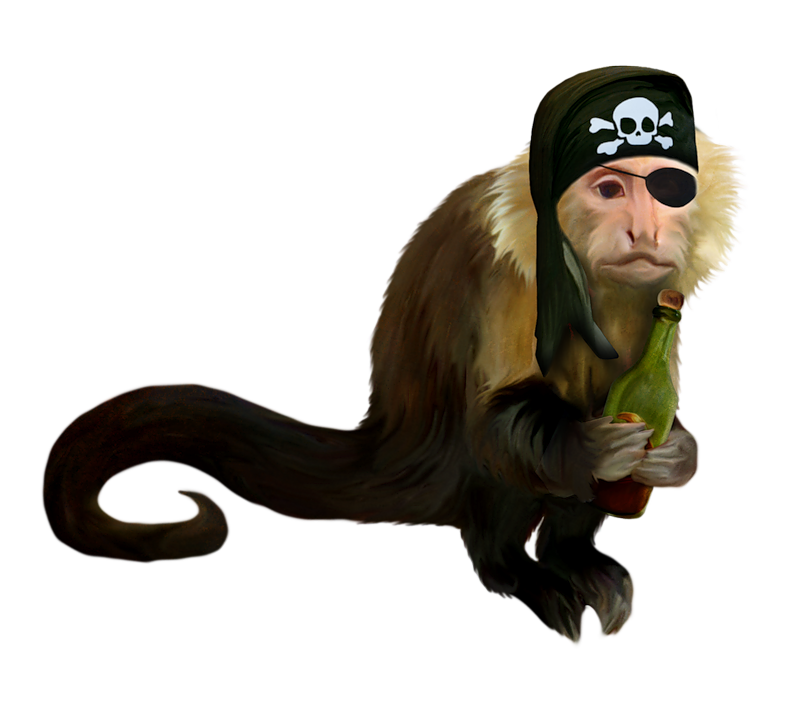 Концепция приложения
С помощью видео игр,привить детям любовь к обучению.
Конкуренты
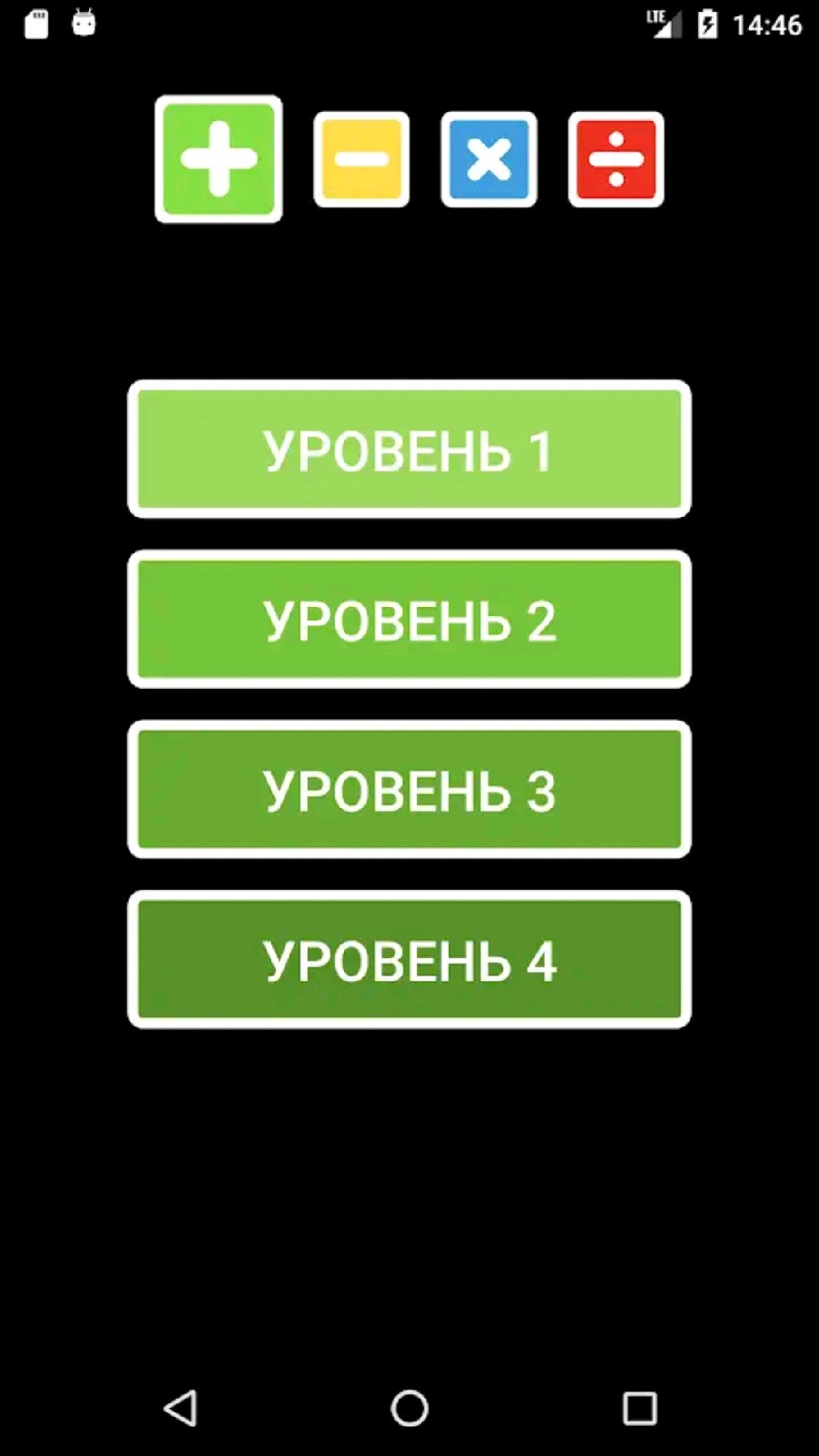 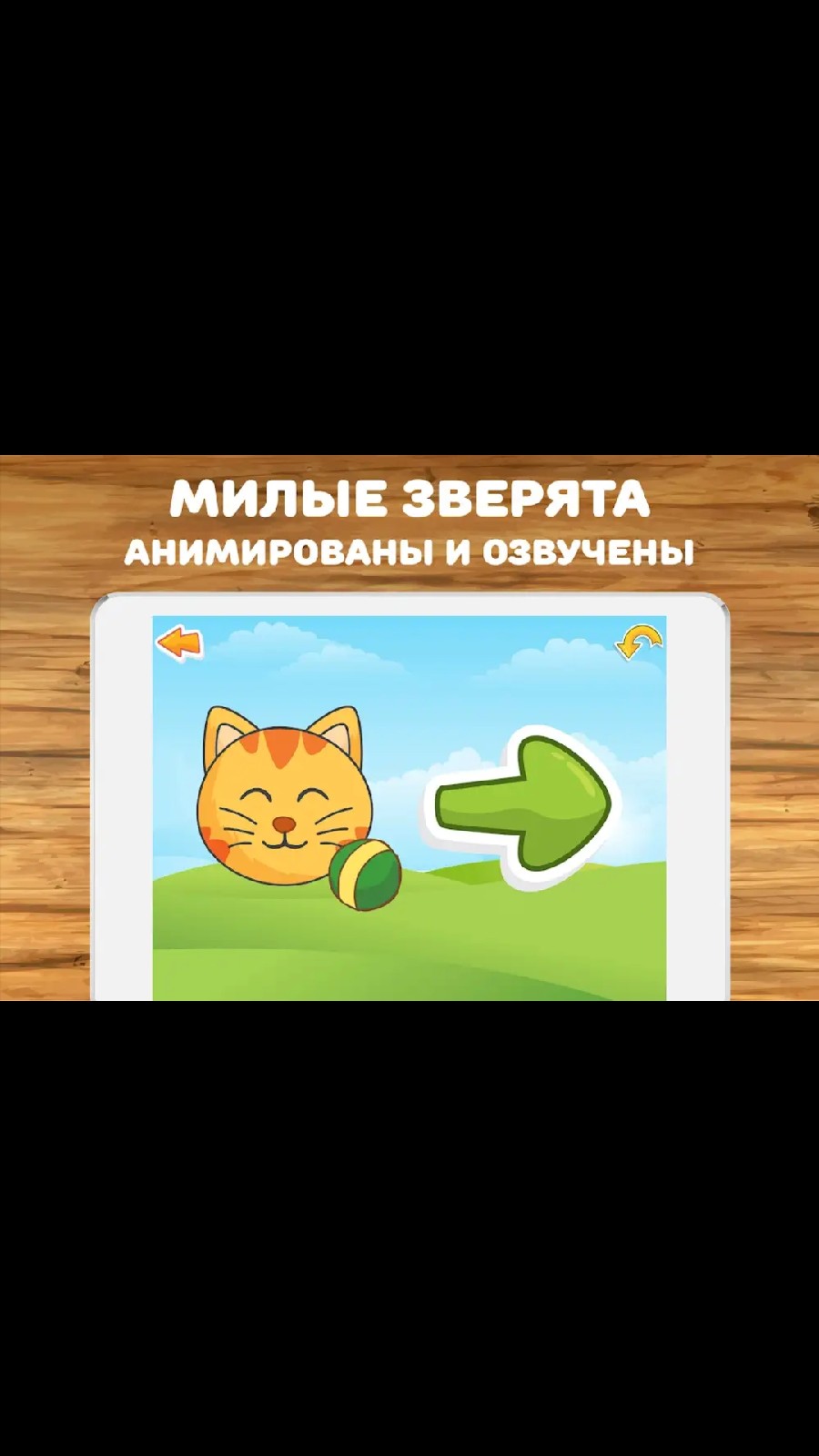 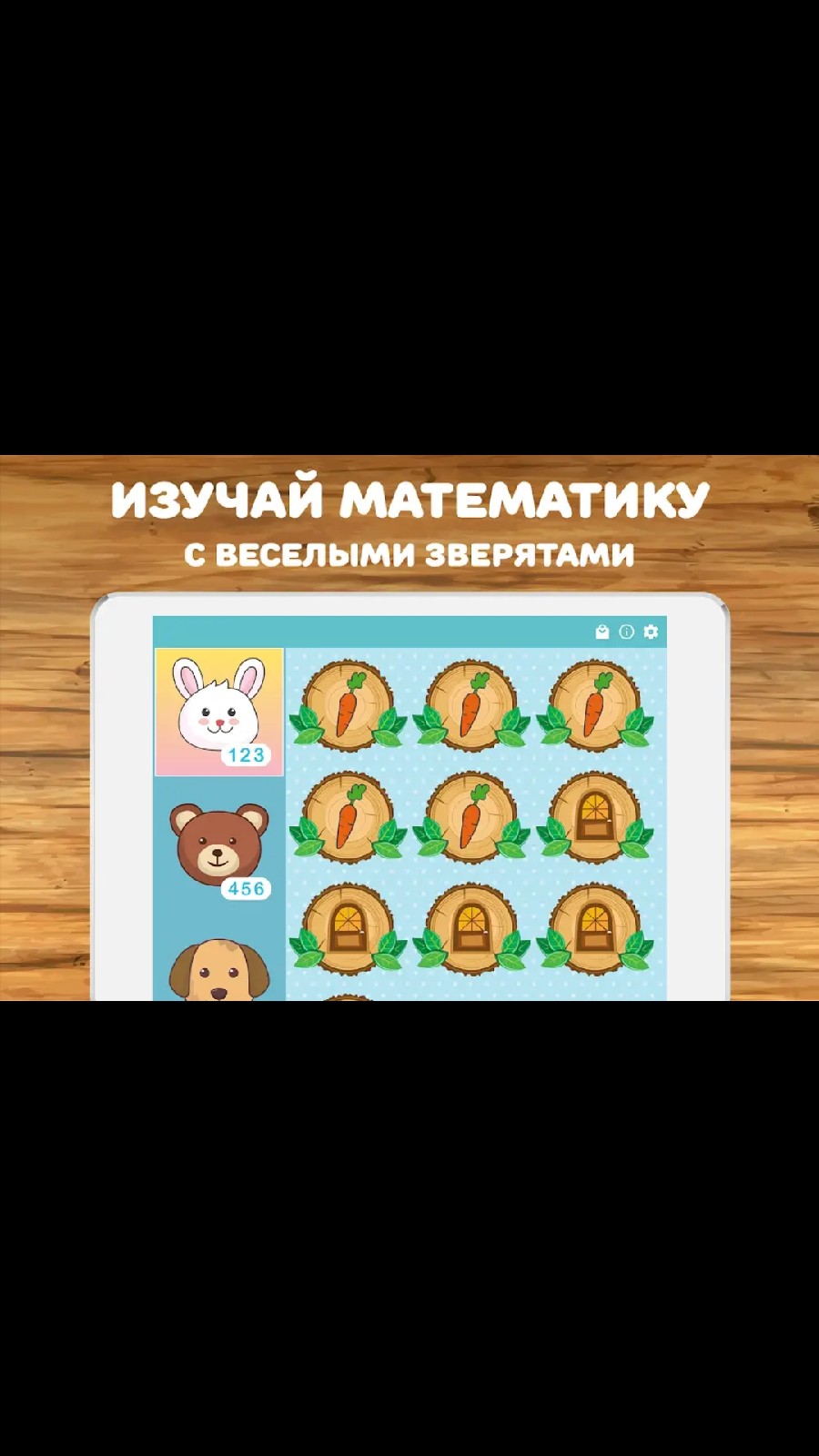 Инструменты
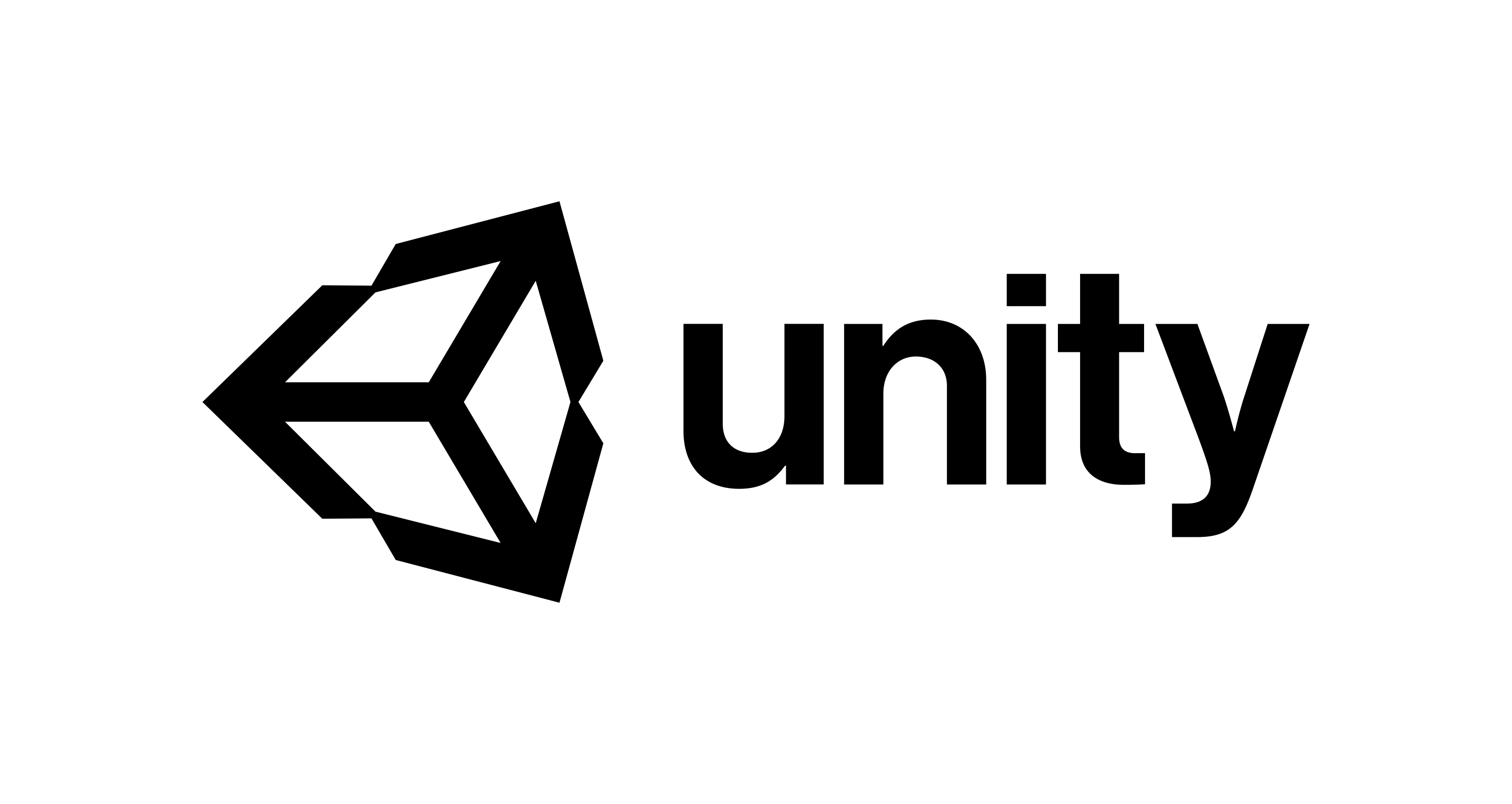 Описание игры
Макеты
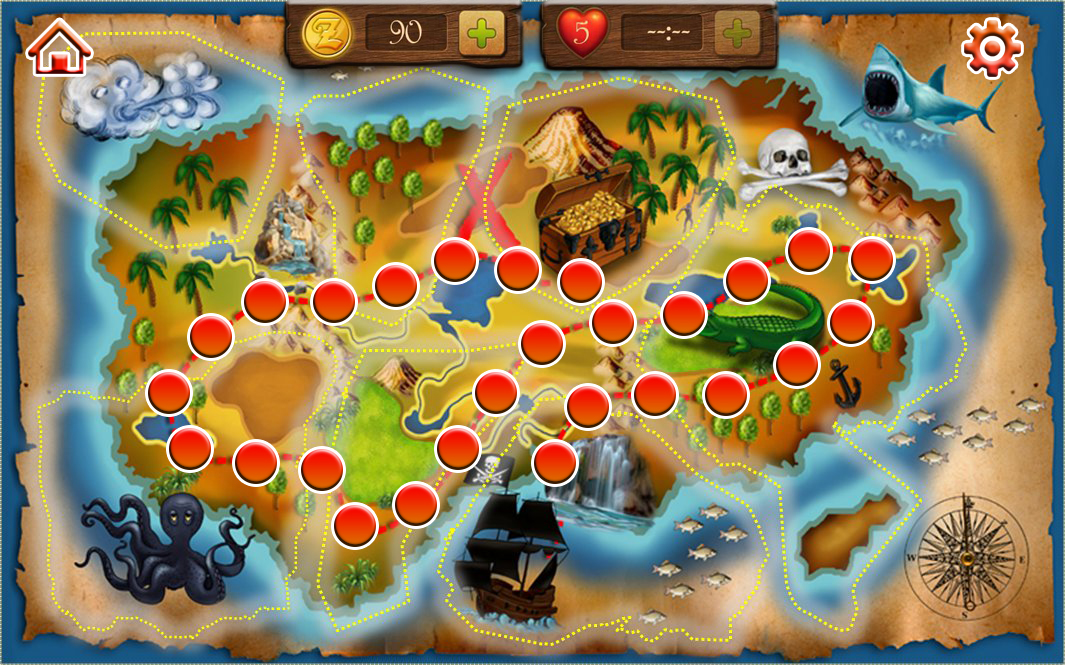 Спасибо завнимание!